Imaging a Semi-Analytical Jet model Generated by 3D GRMHD Simulation
Presenter: Ye Shen
Based on arXiv: 2311.14954
(Collaborators: Yehui Hou, Minyong Guo, Zhong-Ying Fan, Bin Chen)
Presenter: Ye Shen
Date: Dec 3rd, 2023
Content:

1. Background

2. Emission Model (Geometrically Thin Emission Source)

3. Source Generation (3D GRMHD Simulation)

4. Results (Features of Geometrically Thin Jet Images)
Background
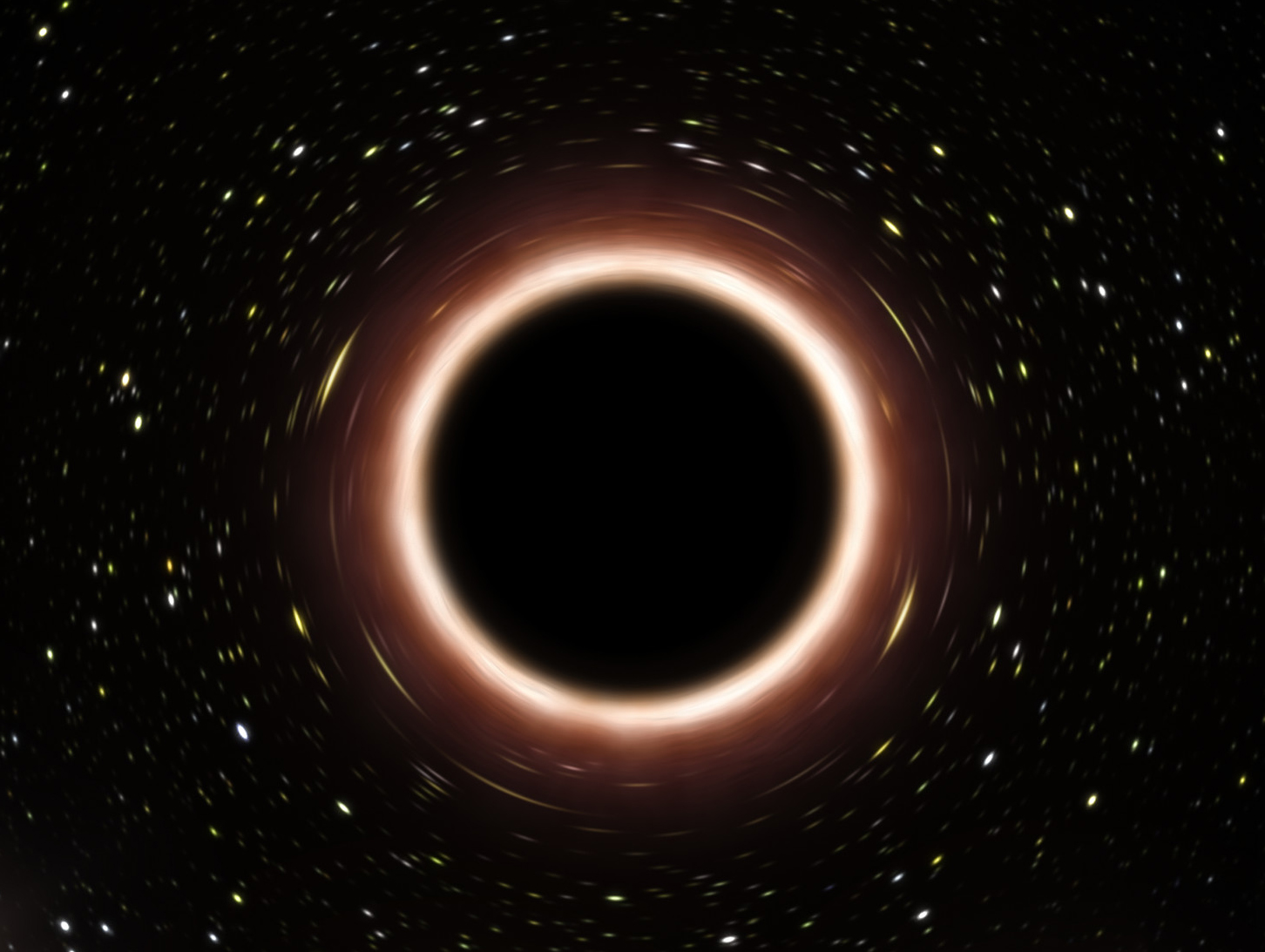 (https://news.uchicago.edu/explainer/black-holes-explained)
Horizon scale
Jet
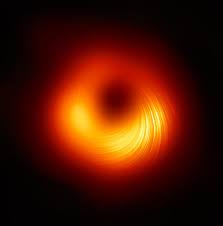 BH
Disk
Galactic background
(EHT)
Emission Model
Geometrically Thin Jet
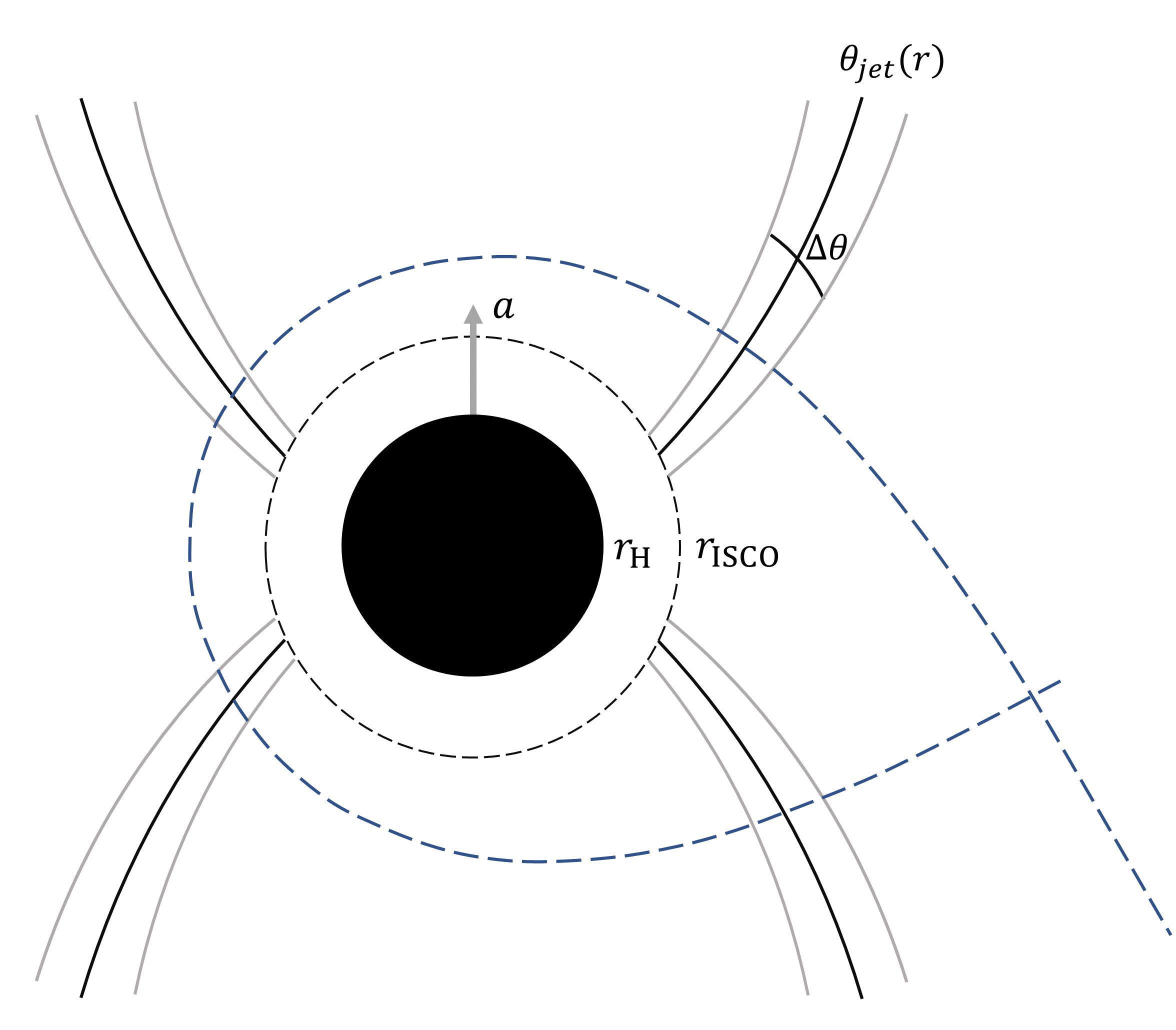 Jet surface 
(Main emission source)
Null geodesic
Emission Model
Geometrically Thin Jet
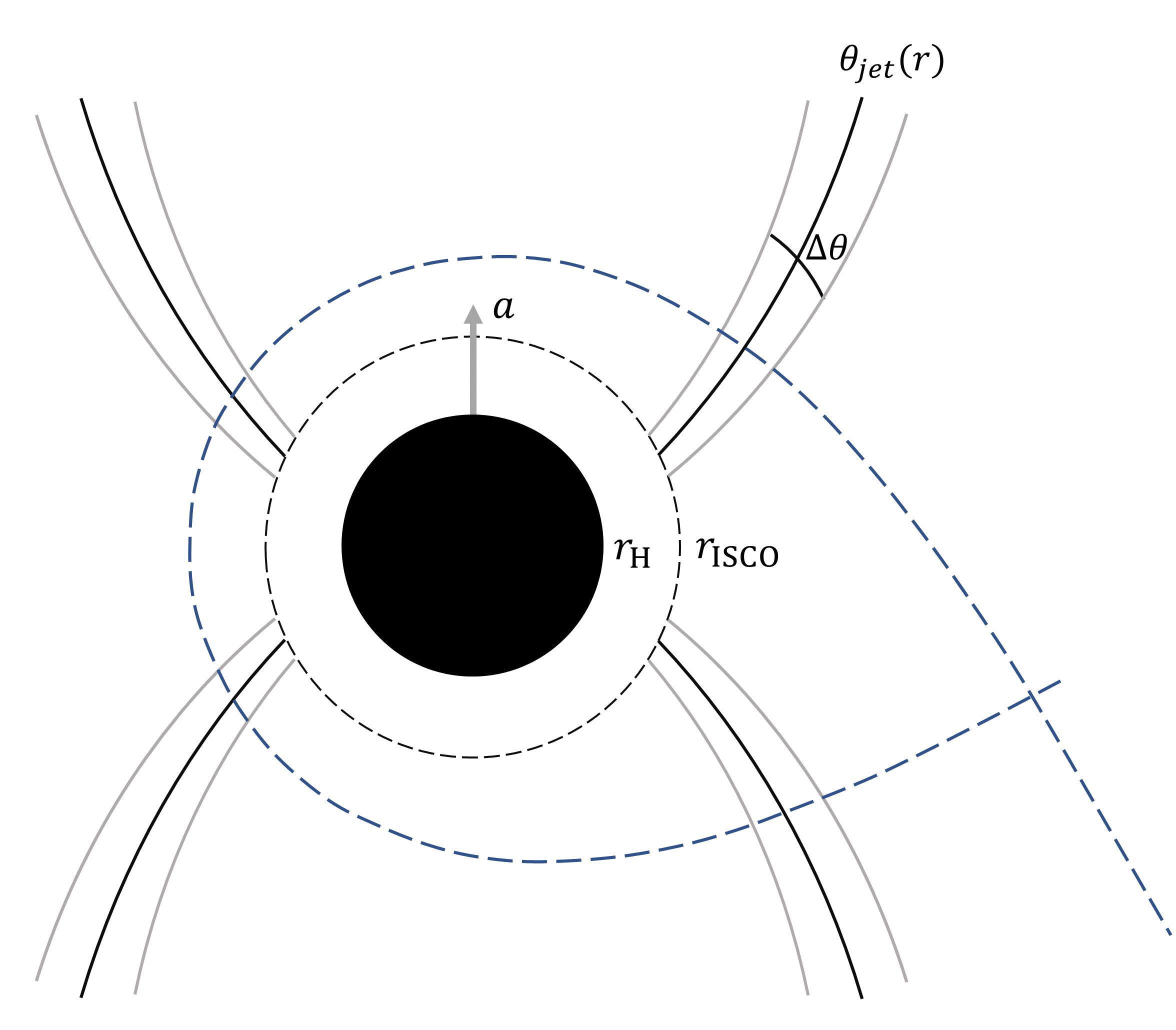 integral
geometrically thin emission source
Emission Model
How to Generate a geometrically thin jet?
1. Just provide by hand, empirical model. (Broderick et al 2009; Papoutsis et al 2023)
2. Particle in cells simulation (PIC).
3. 3D GRMHD simulation
Source Generation
3D GRMHD Simulation
(to generate an accretion system)
(General Relativistic Magneto-Hydro-Dynamics)
+
Evolution
Conservation Equations:
Discretization
Source Generation
3D GRMHD Simulation
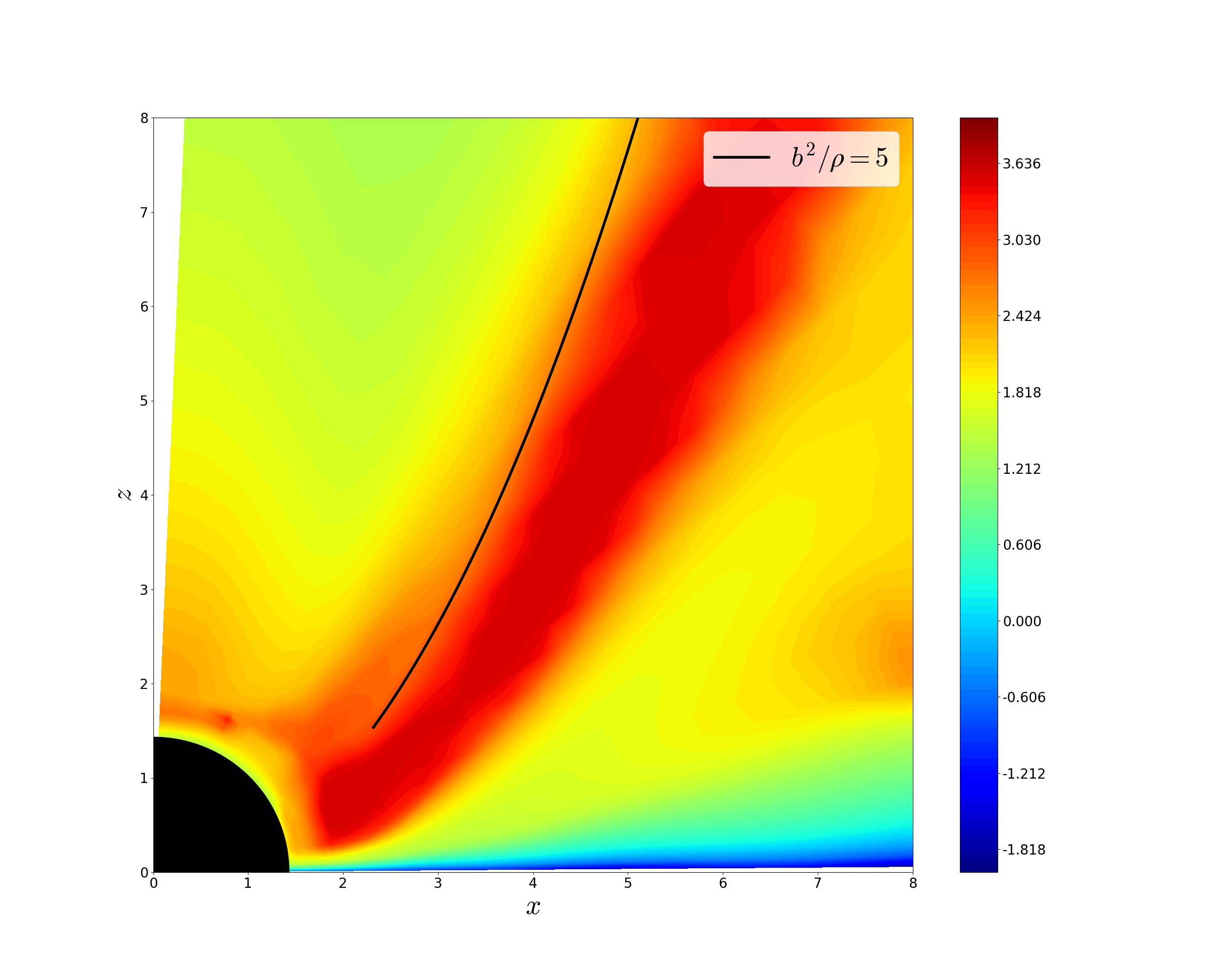 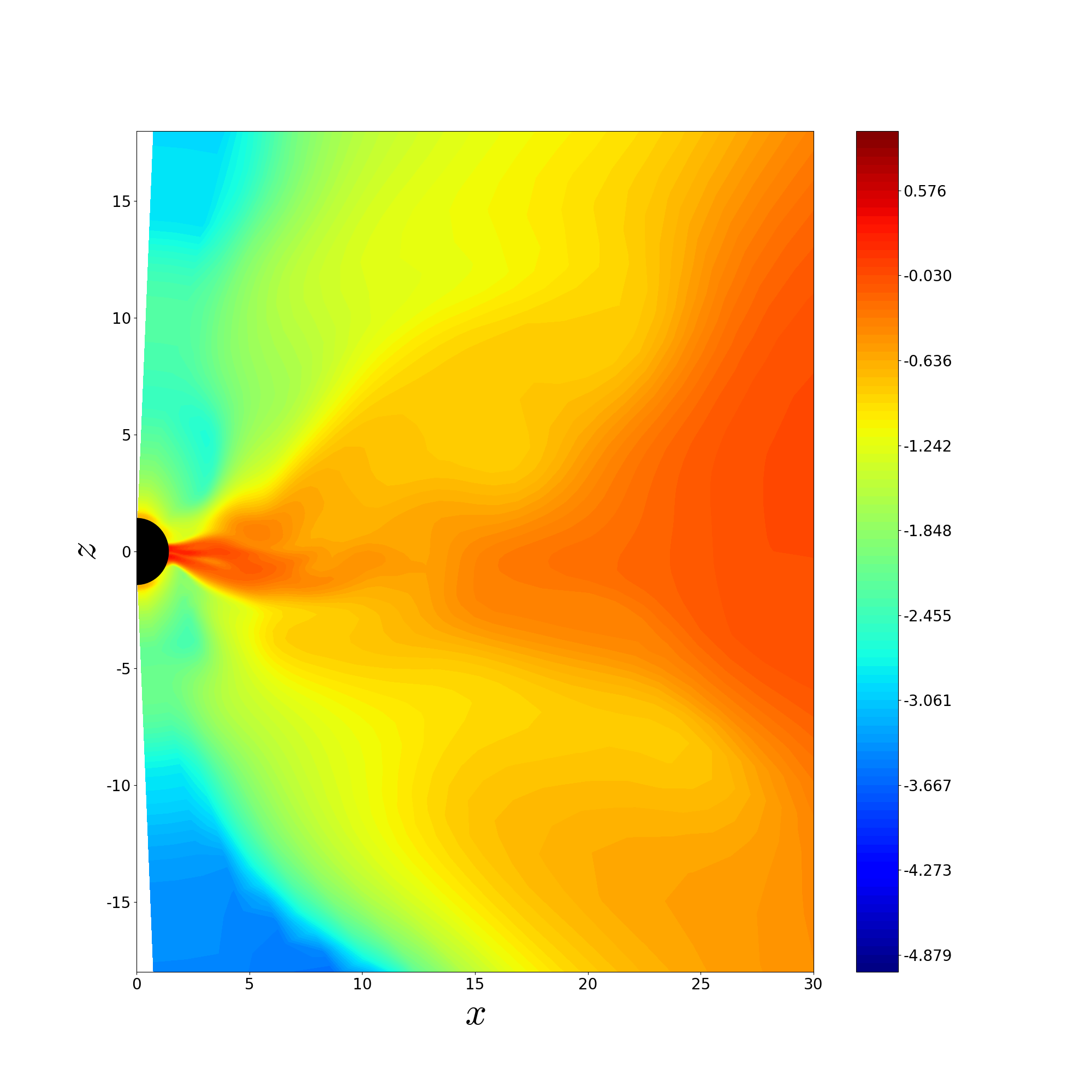 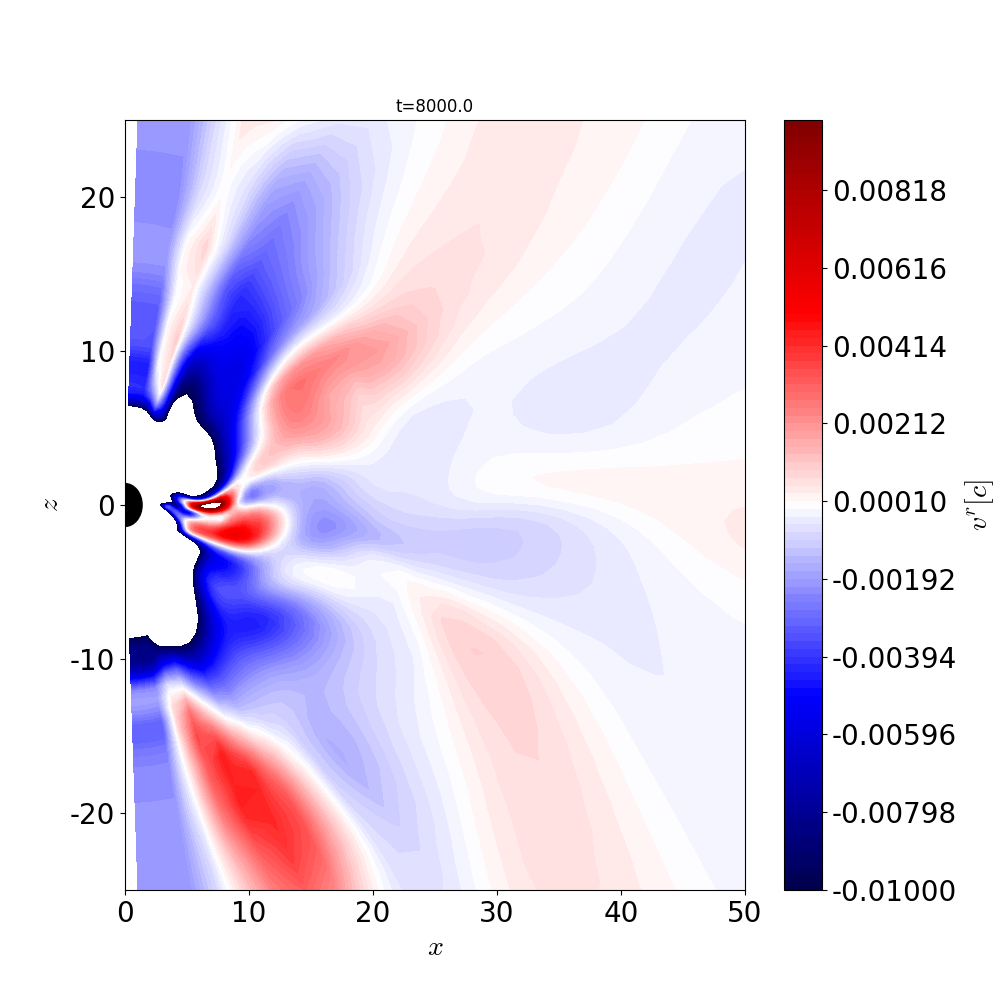 Source Generation
3D GRMHD Simulation
After getting primary values on each timestep:

1. How to distinguish different regions (funnel region, corona, disk)?

2. Characteristics of the evolution?

3. Does jet form in funnel region? Is it geometrically thin?
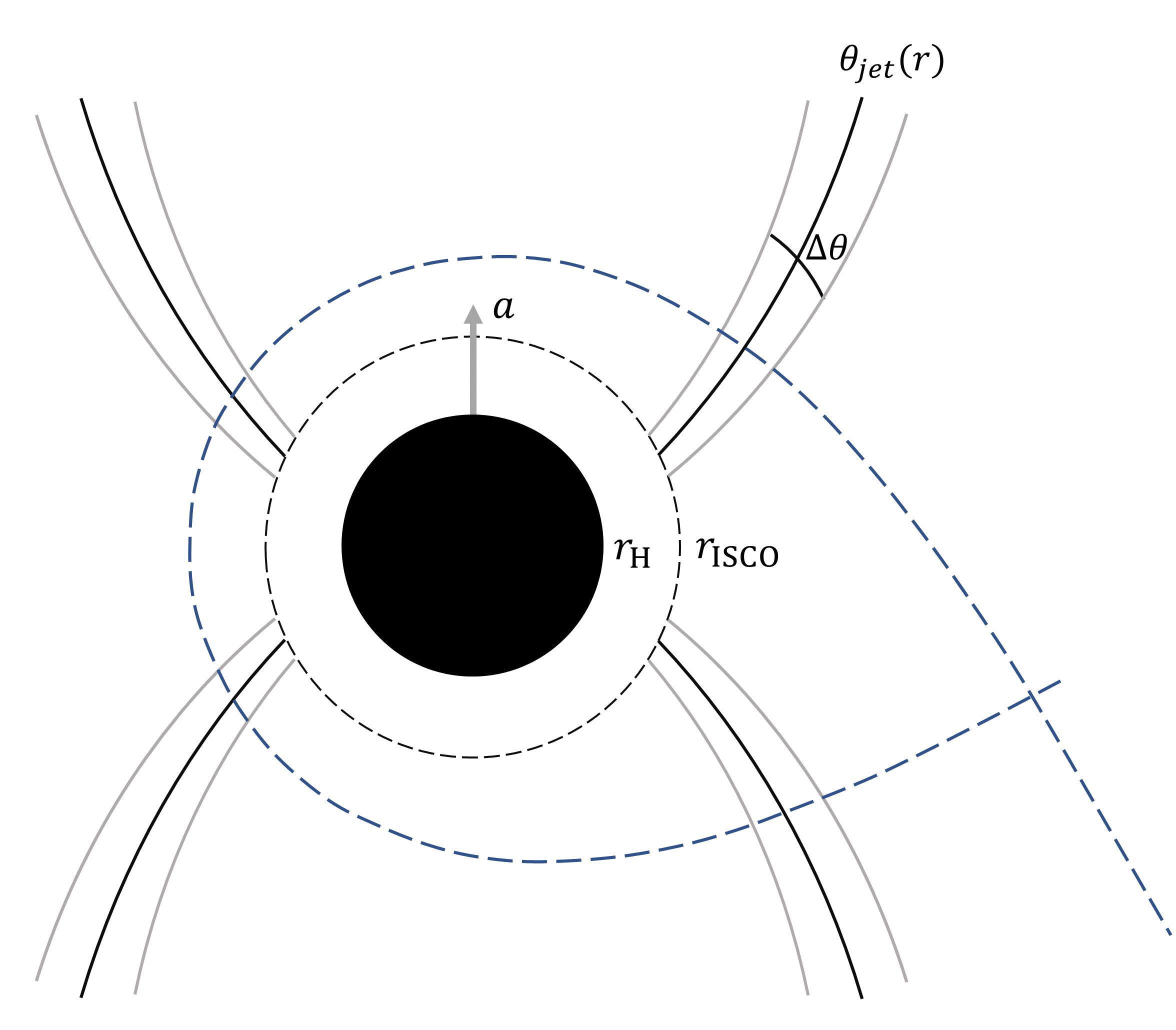 Source Generation
Jet, Corona and Disk?
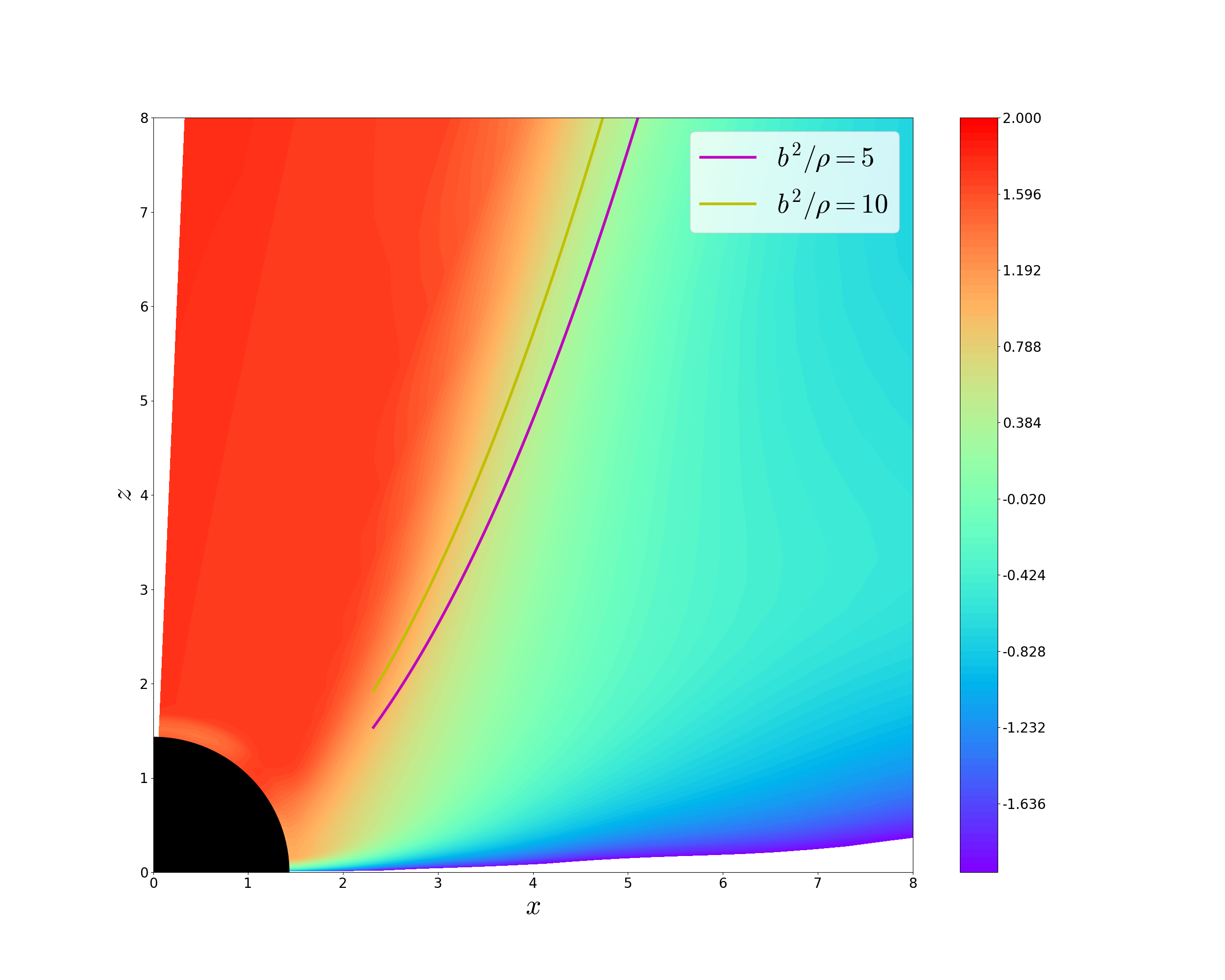 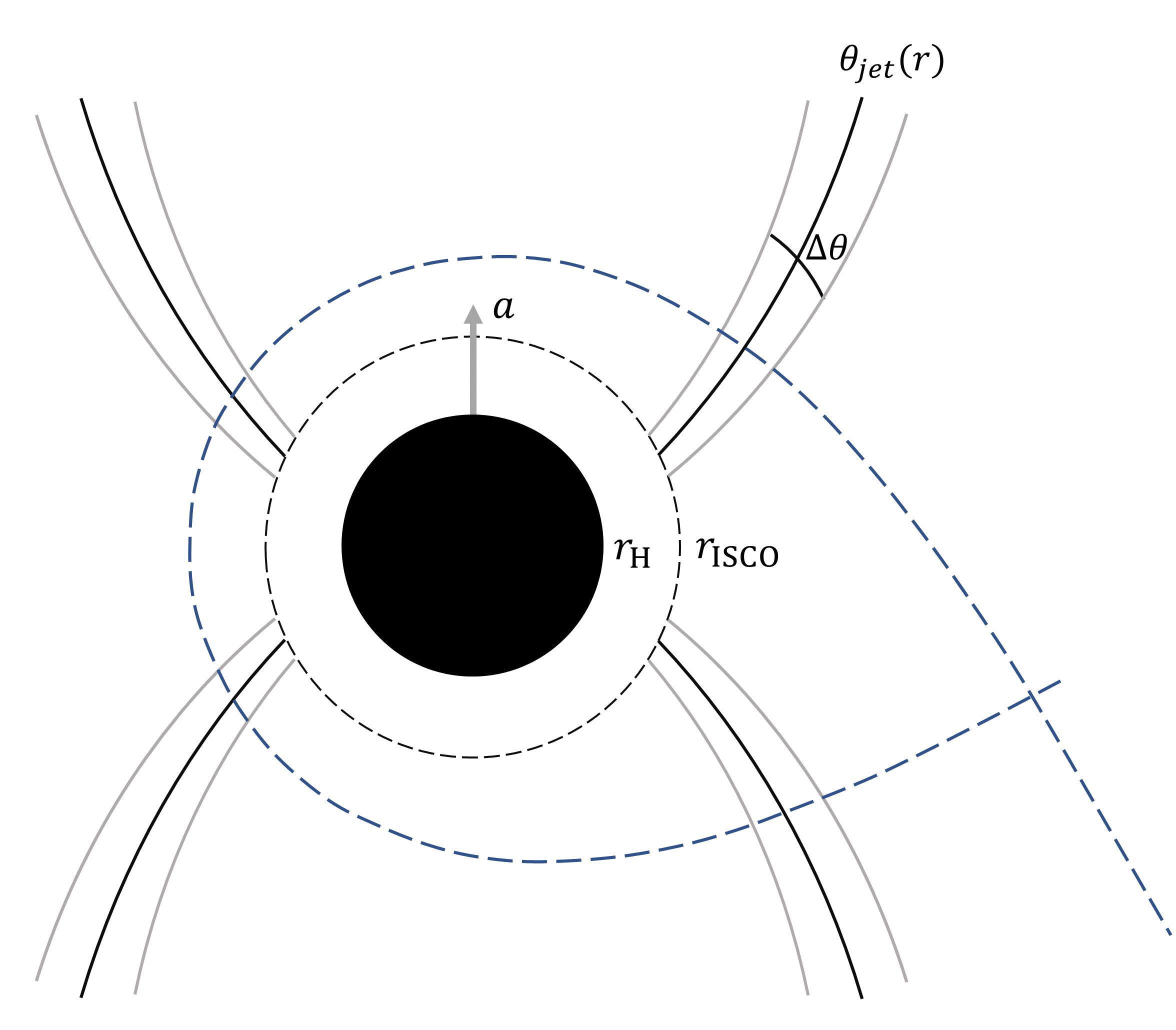 Source Generation
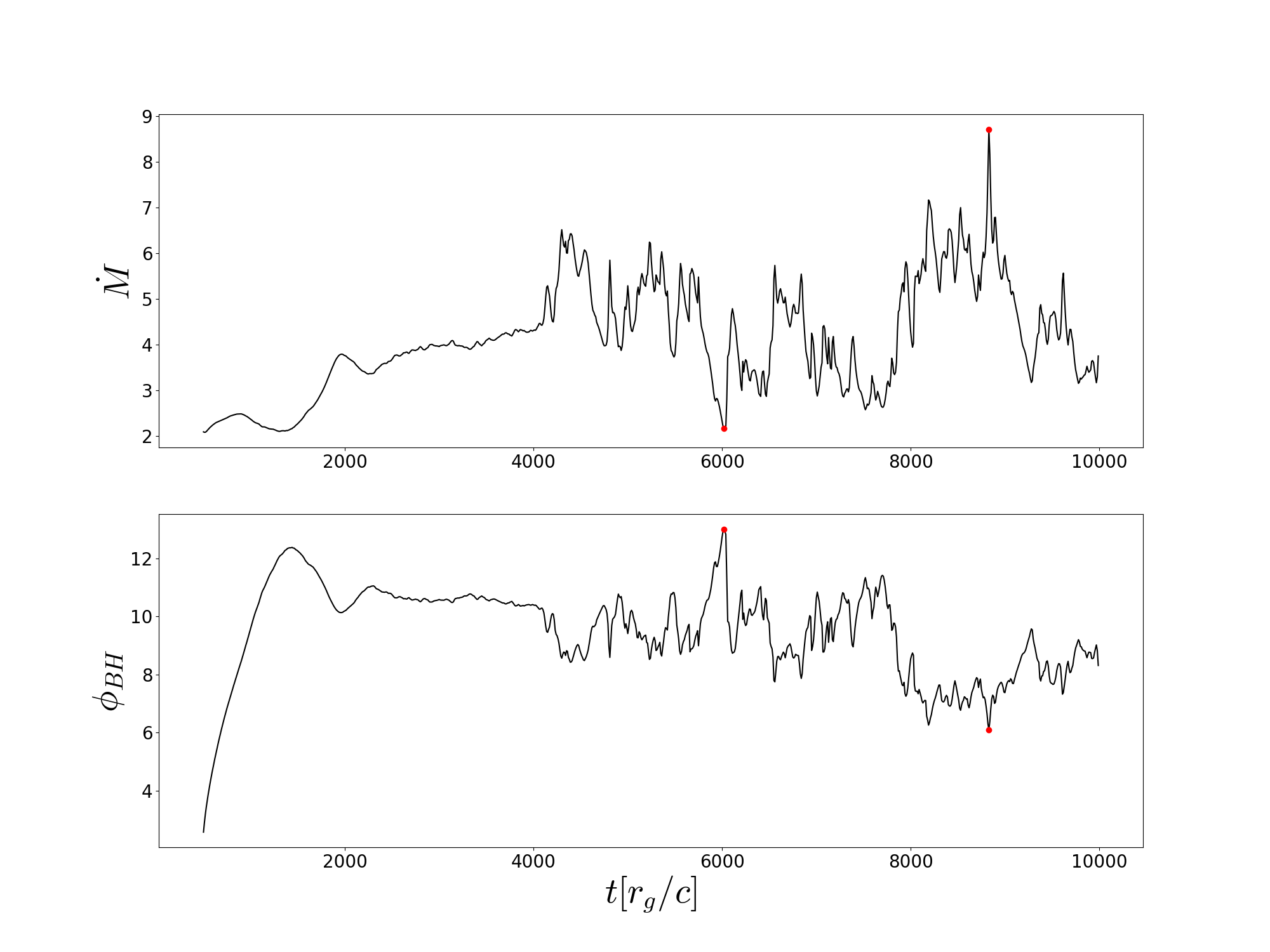 Evolution?
Source Generation
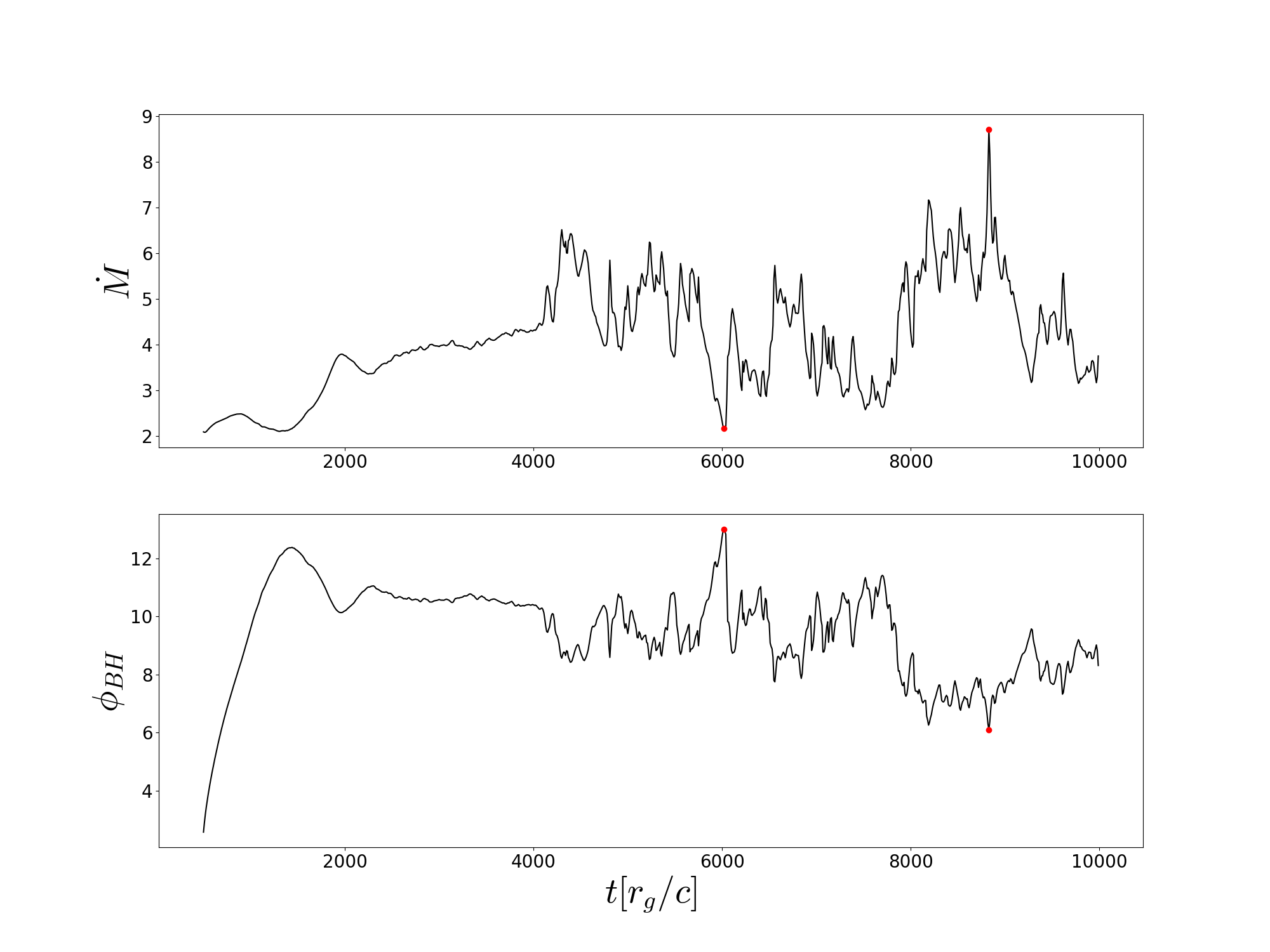 Evolution?
Accumulation
Magnetic Saturation
MAD (Magnetic Arrested Disk)
Source Generation
Source Generation
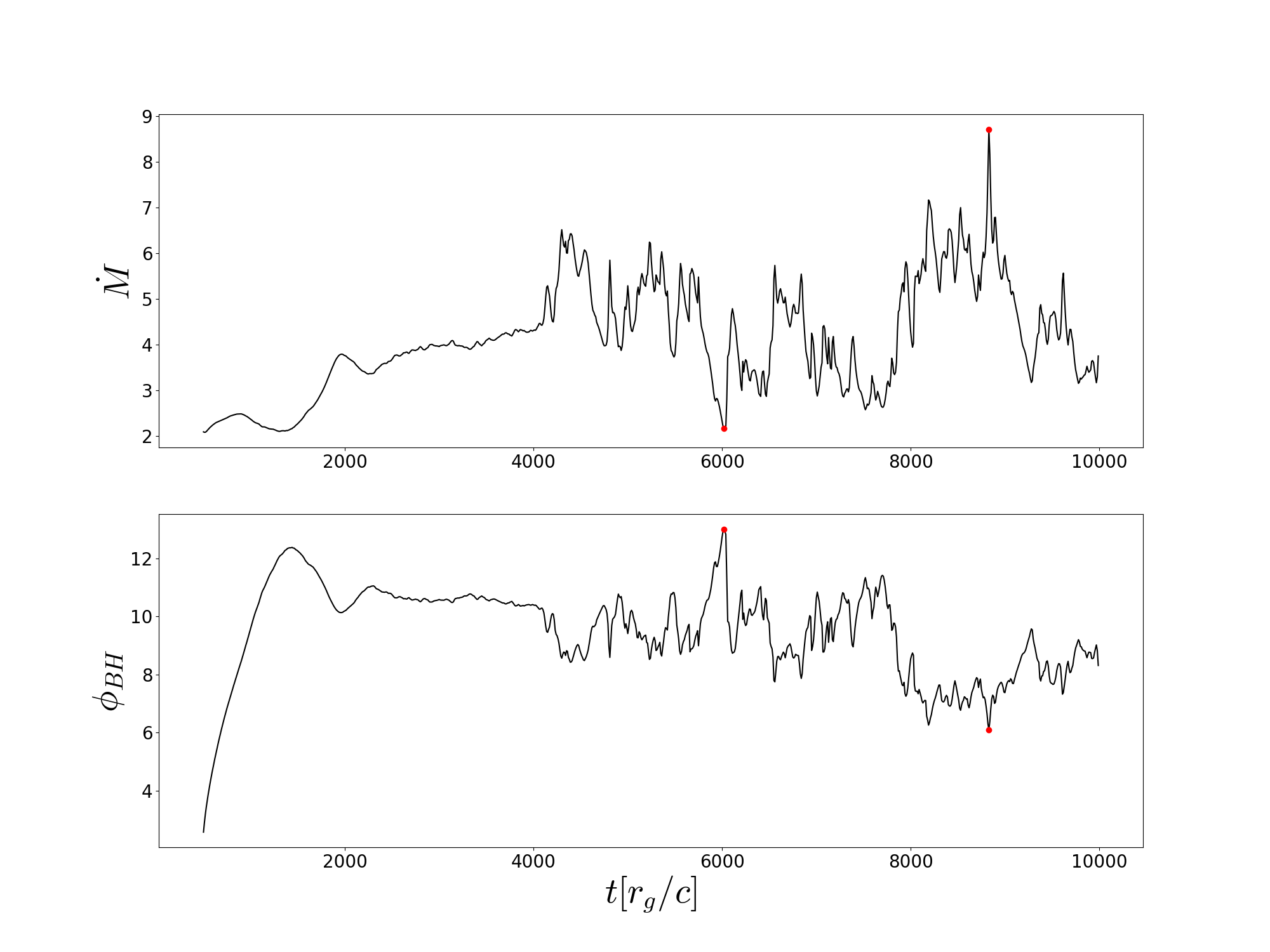 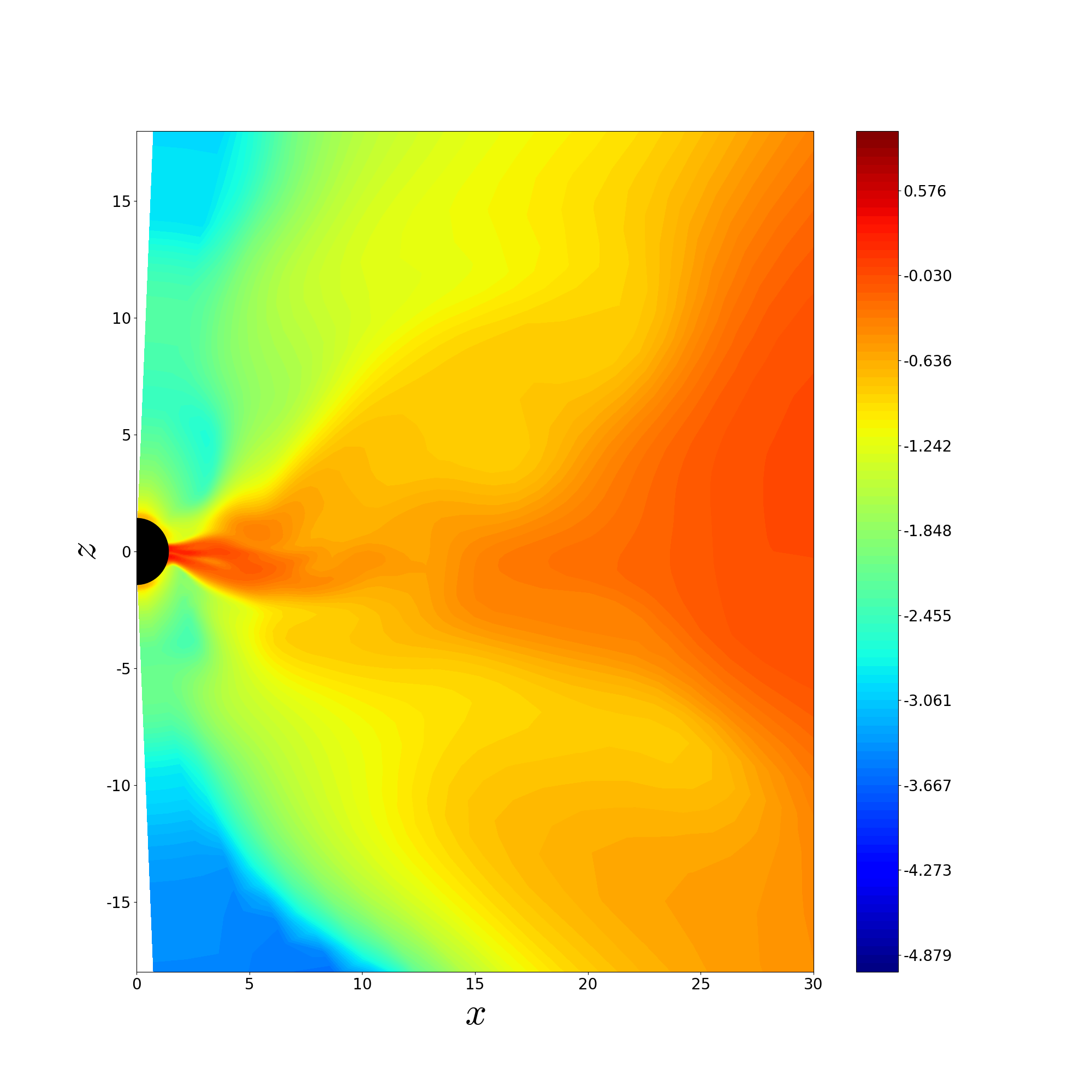 Evolution?
Turbulence dominate
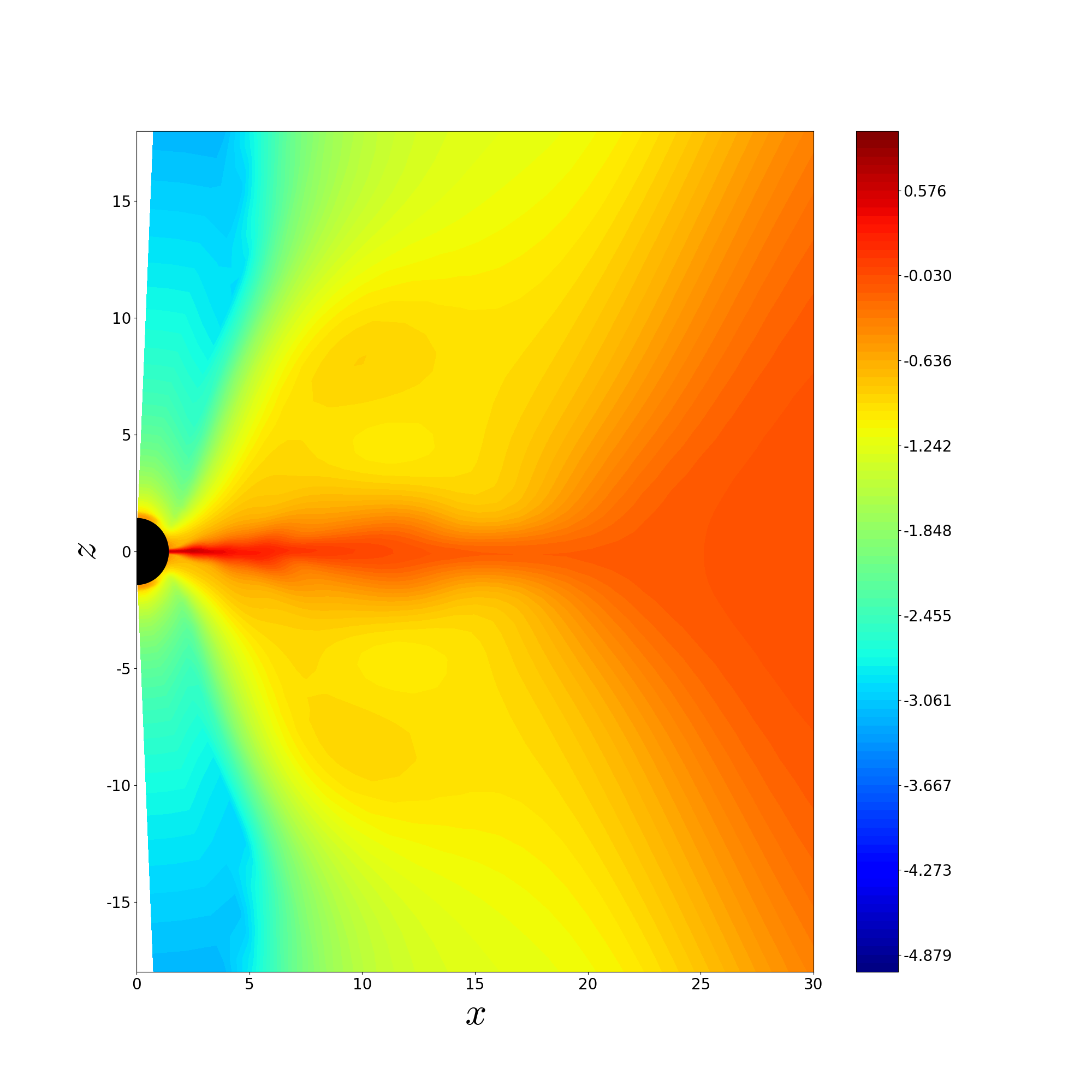 Laminar dominate
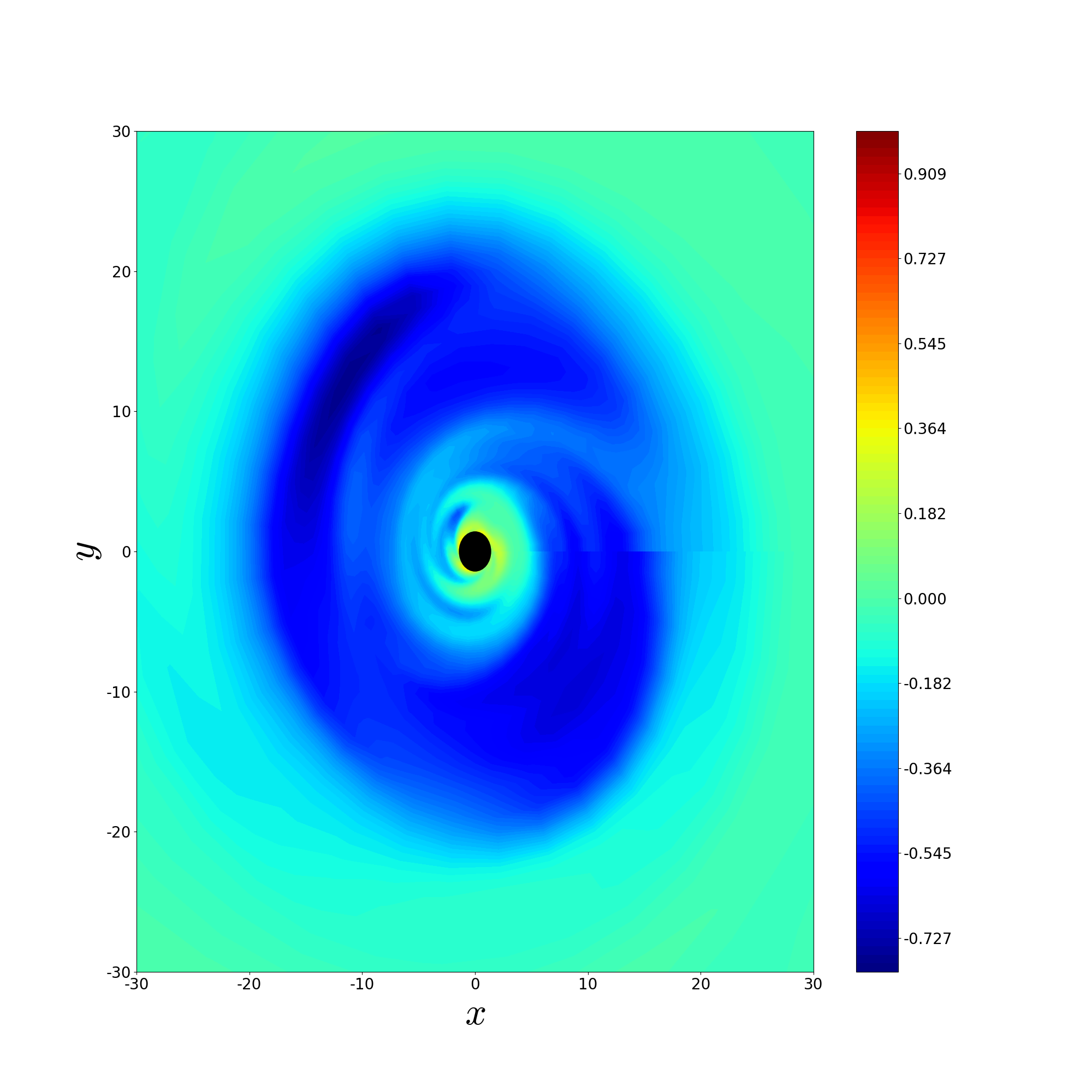 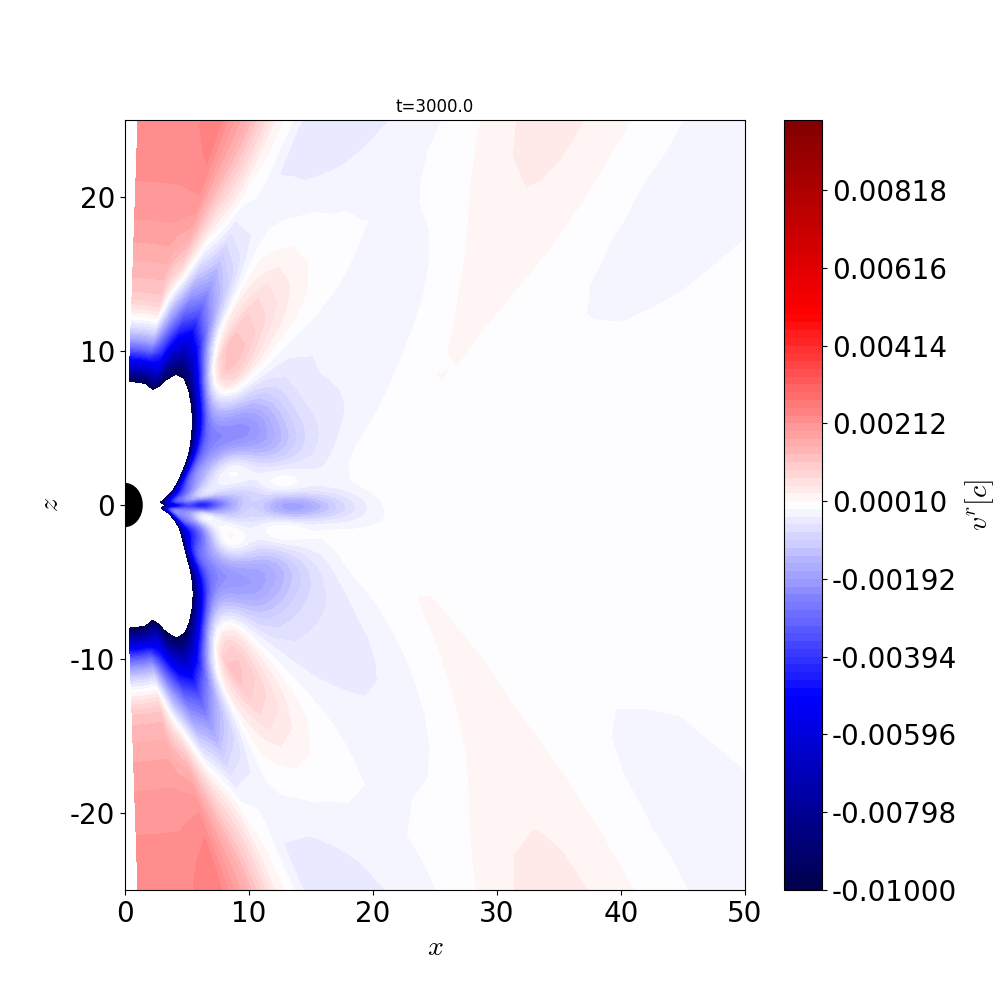 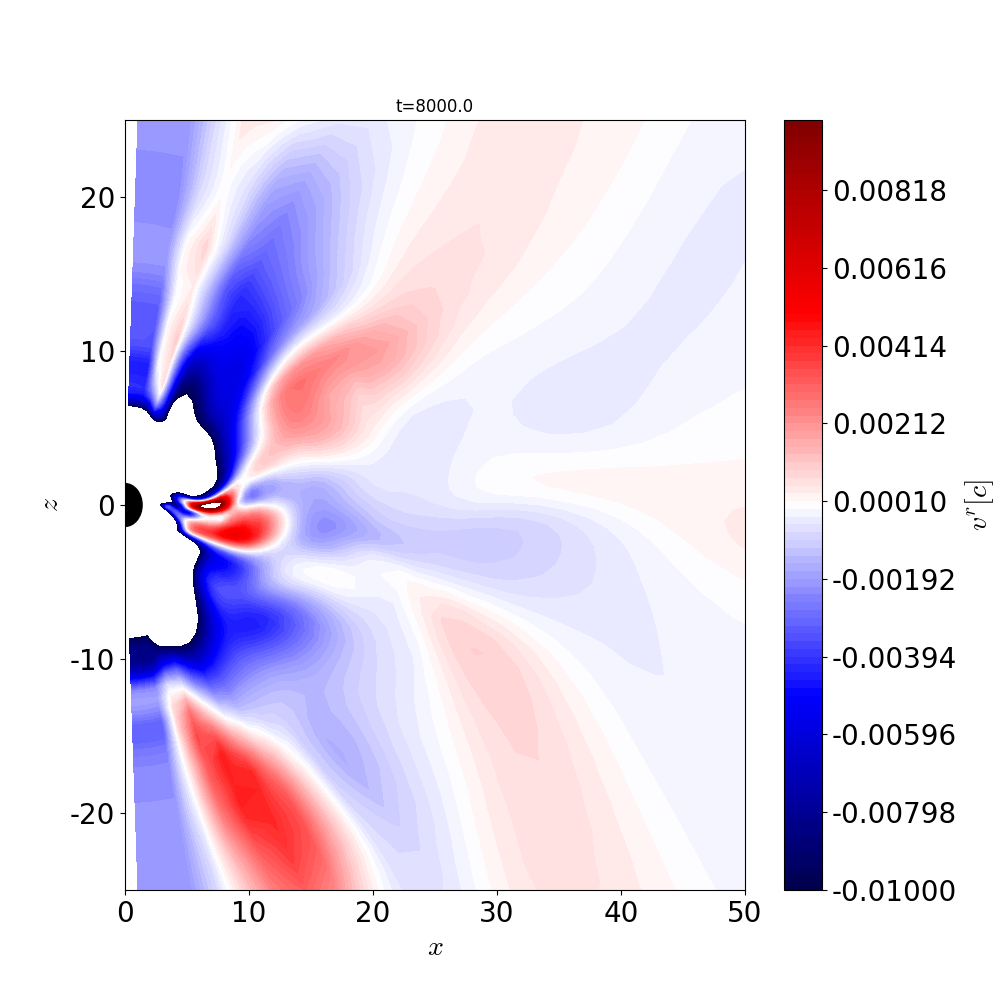 Source Generation
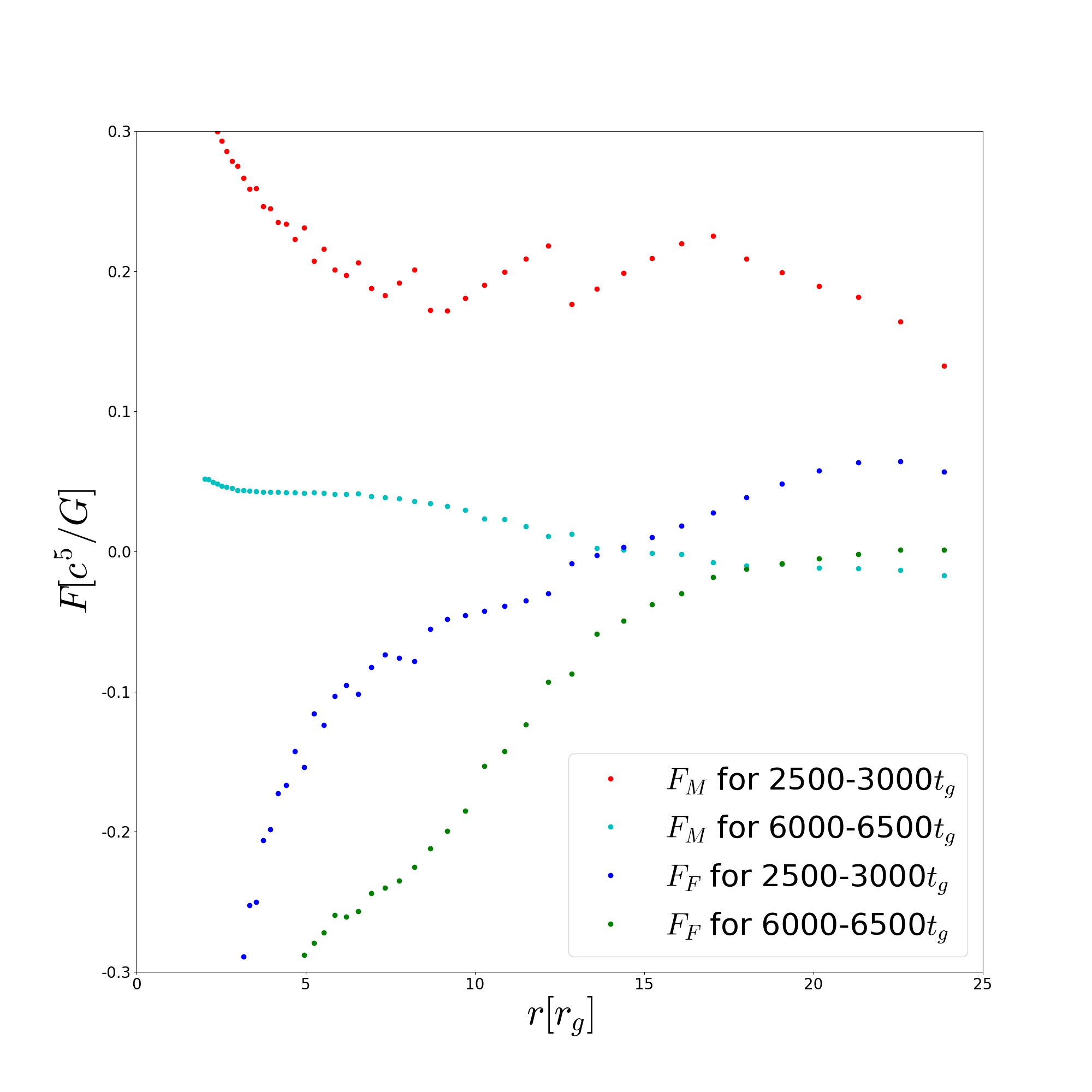 Jet?
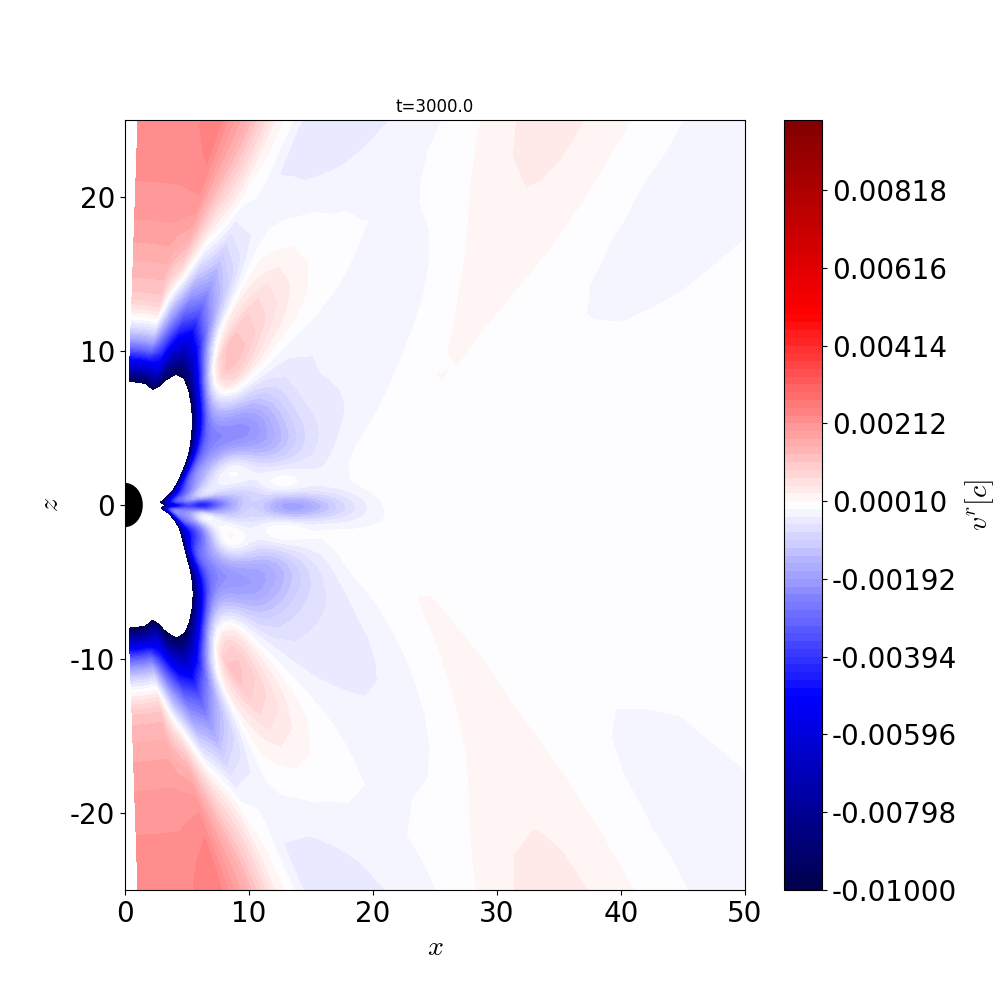 Source Generation
Geometrically Thin Jet?
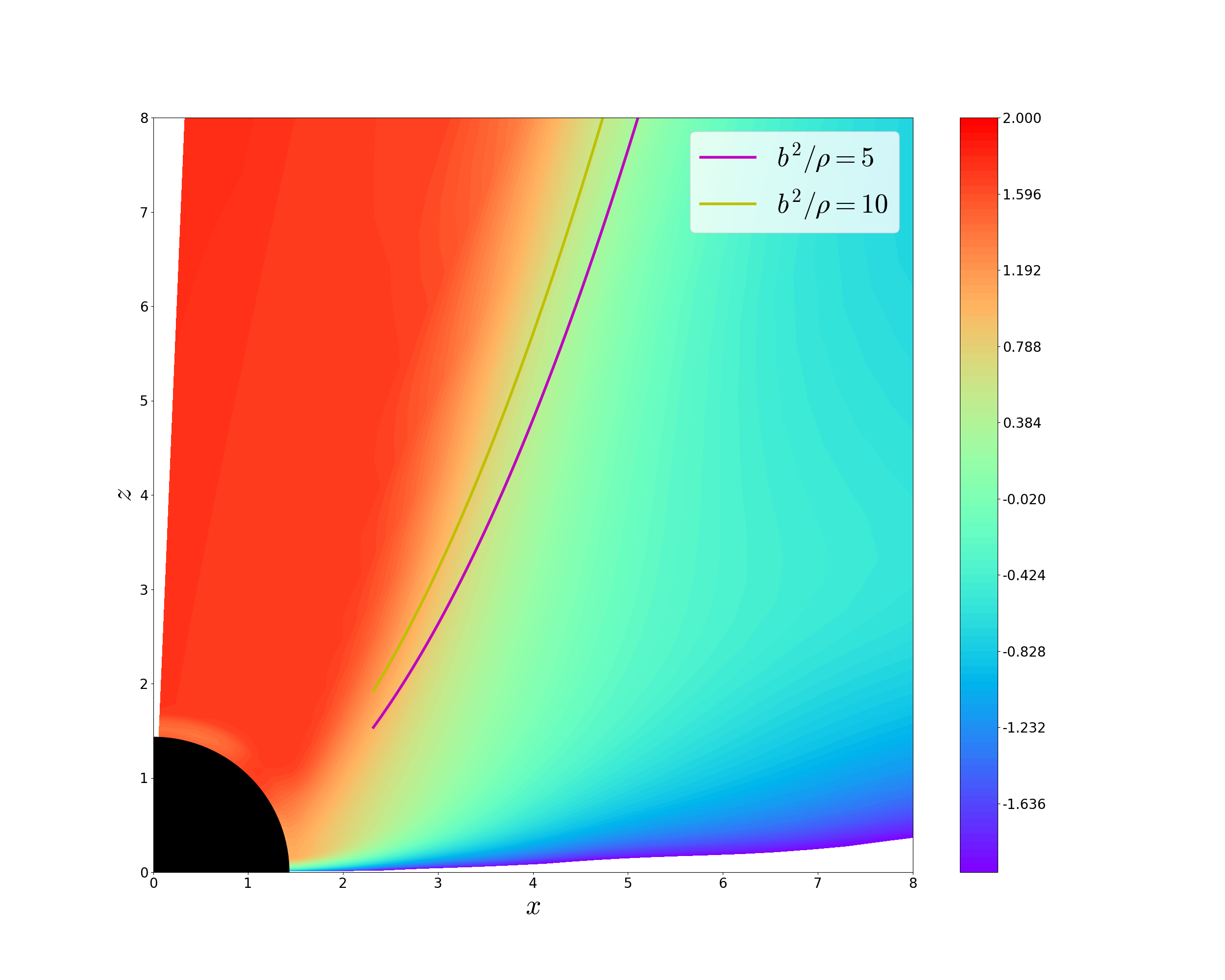 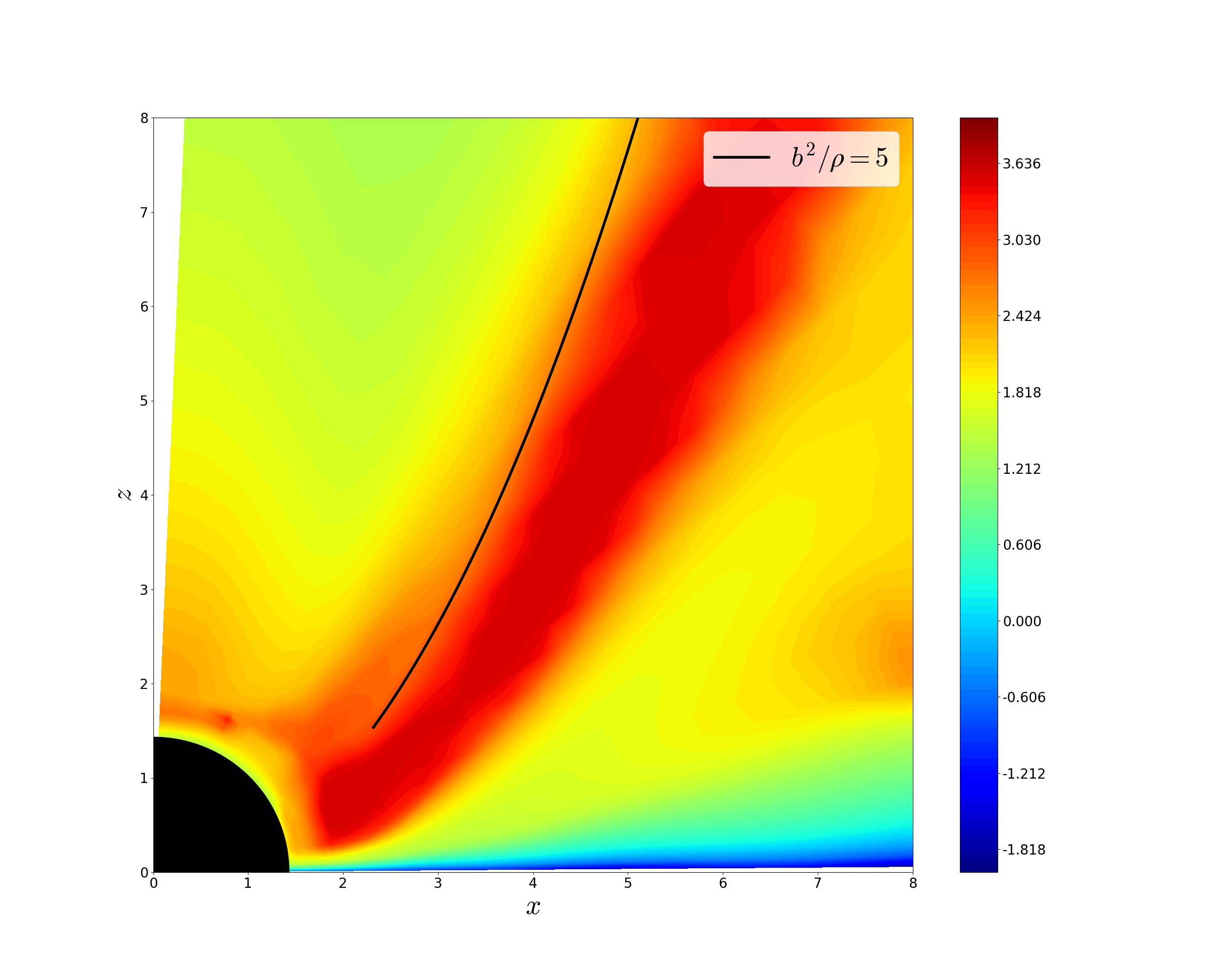 Jet surface
Source Generation
Geometrically Thin Jet?
Near the jet surface:

Magnetic pressure is highly dominant.
Namely, Alfven speed is much faster than sound speed.

Fluid behaves like ideal gas affected by strong magnetic field

Thermal synchrotron emission is much stronger on jet surface than within inner region.

Our emission model is applicable
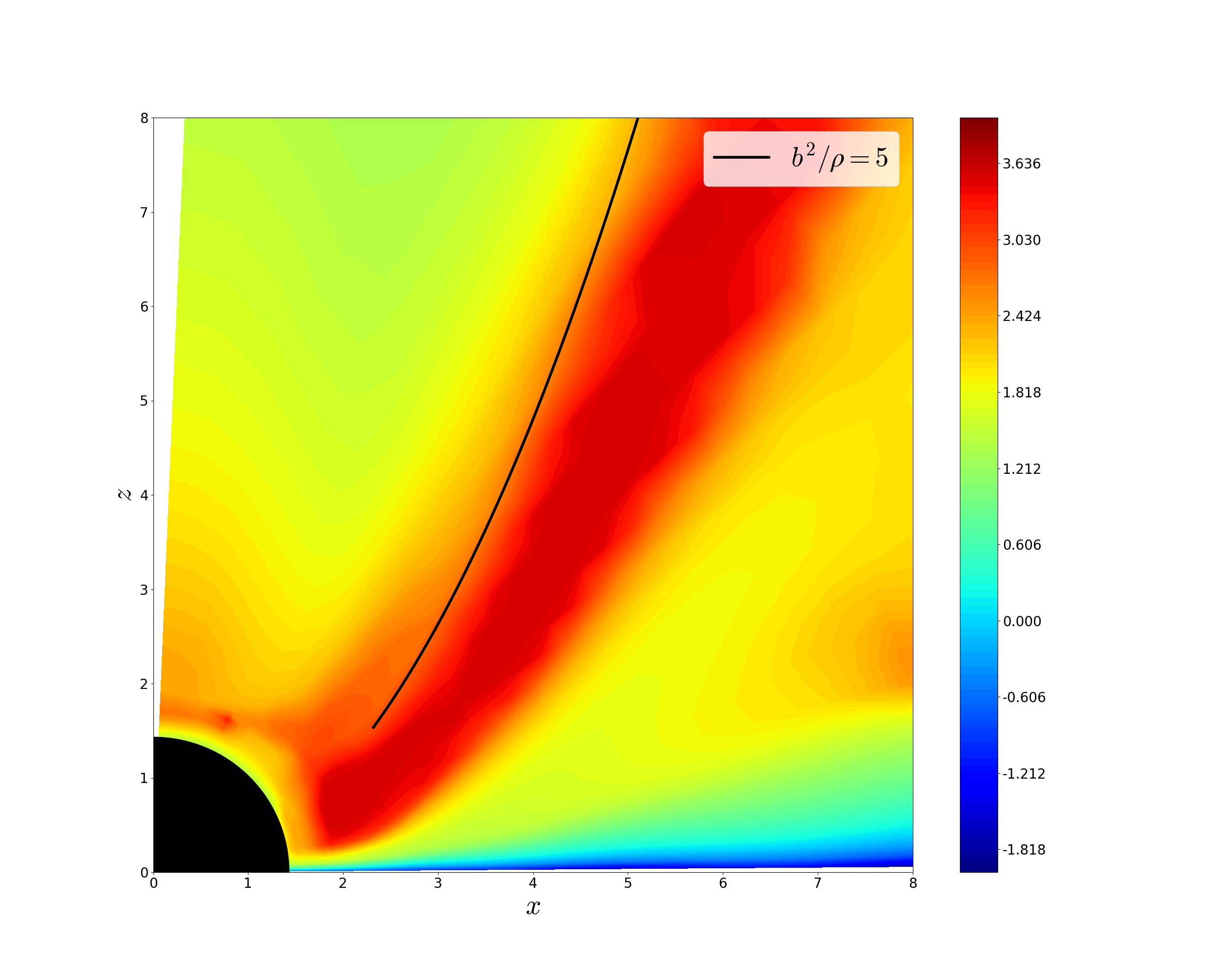 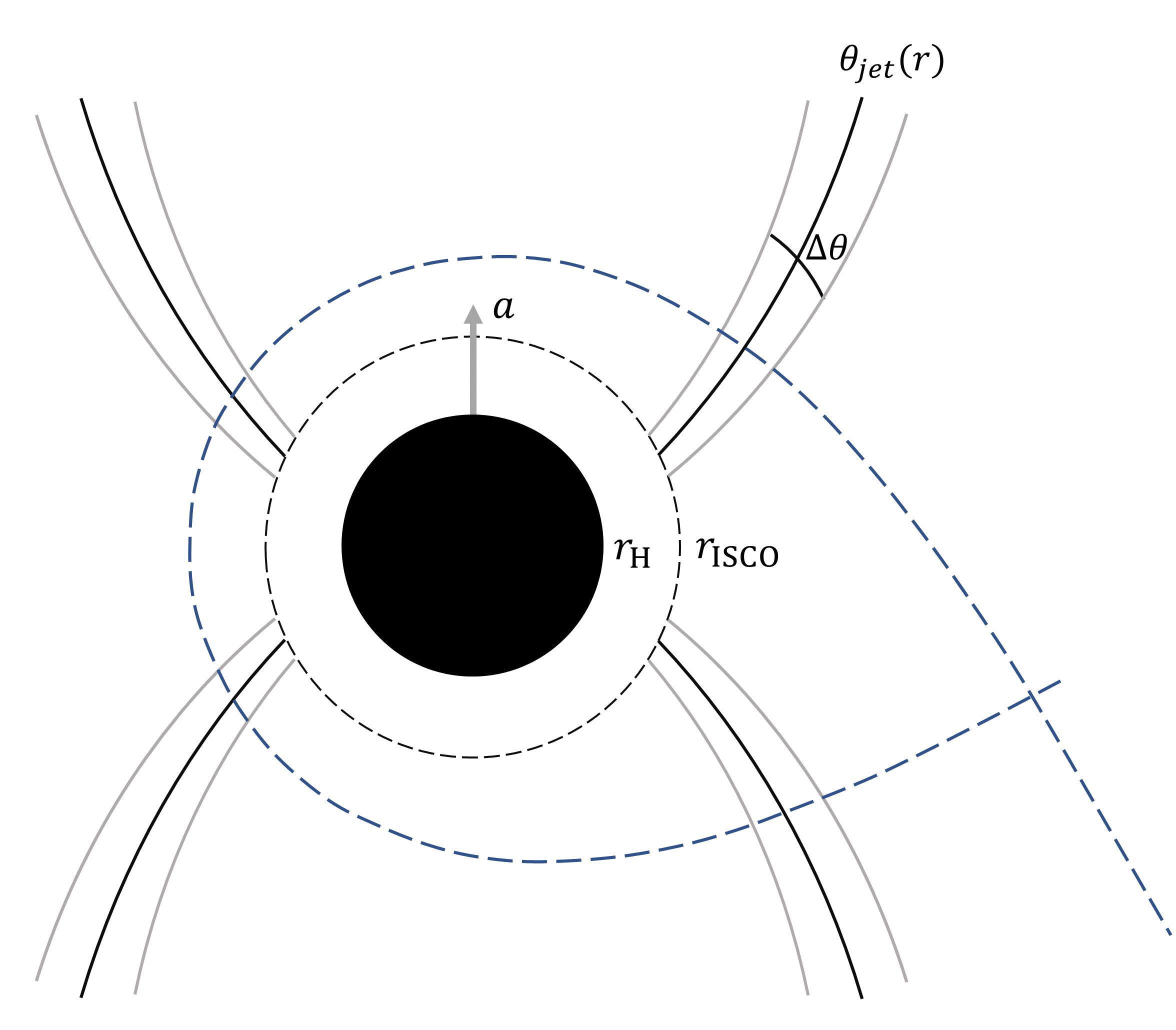 Results
345GHz
43GHz
86GHz
230GHz
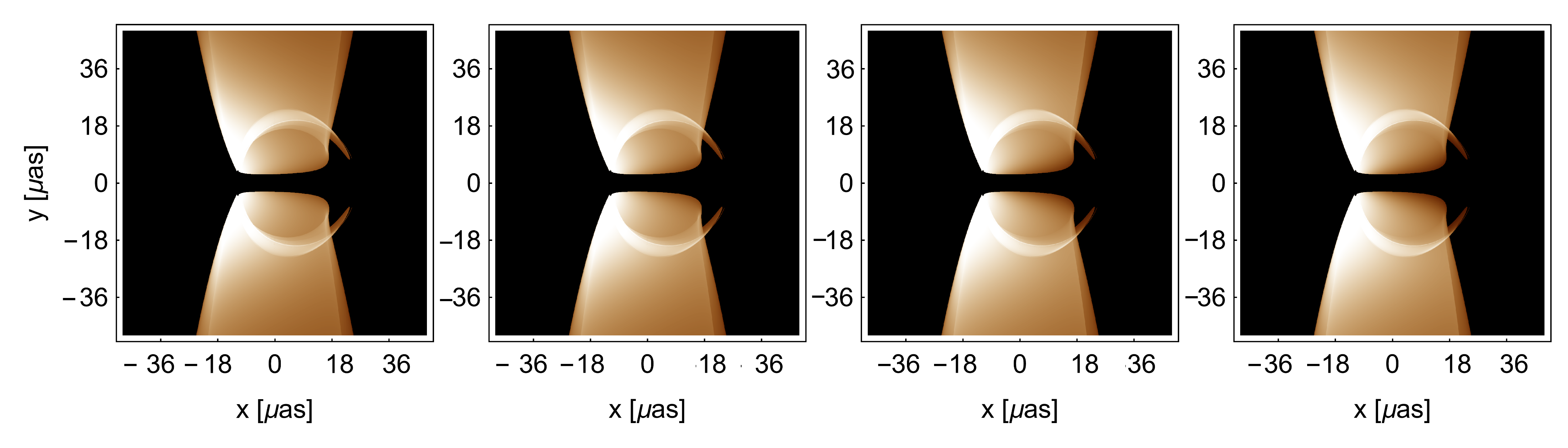 Photon ring
Beaming effect
Results
345GHz
43GHz
86GHz
230GHz
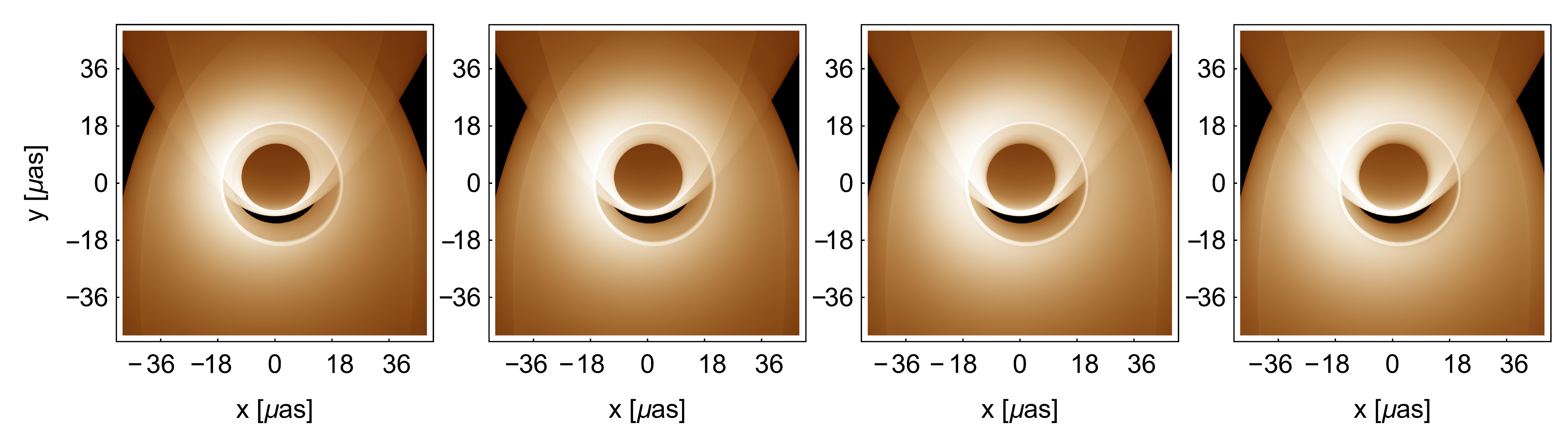 Photon ring
Results
U-shape Brighter Lines
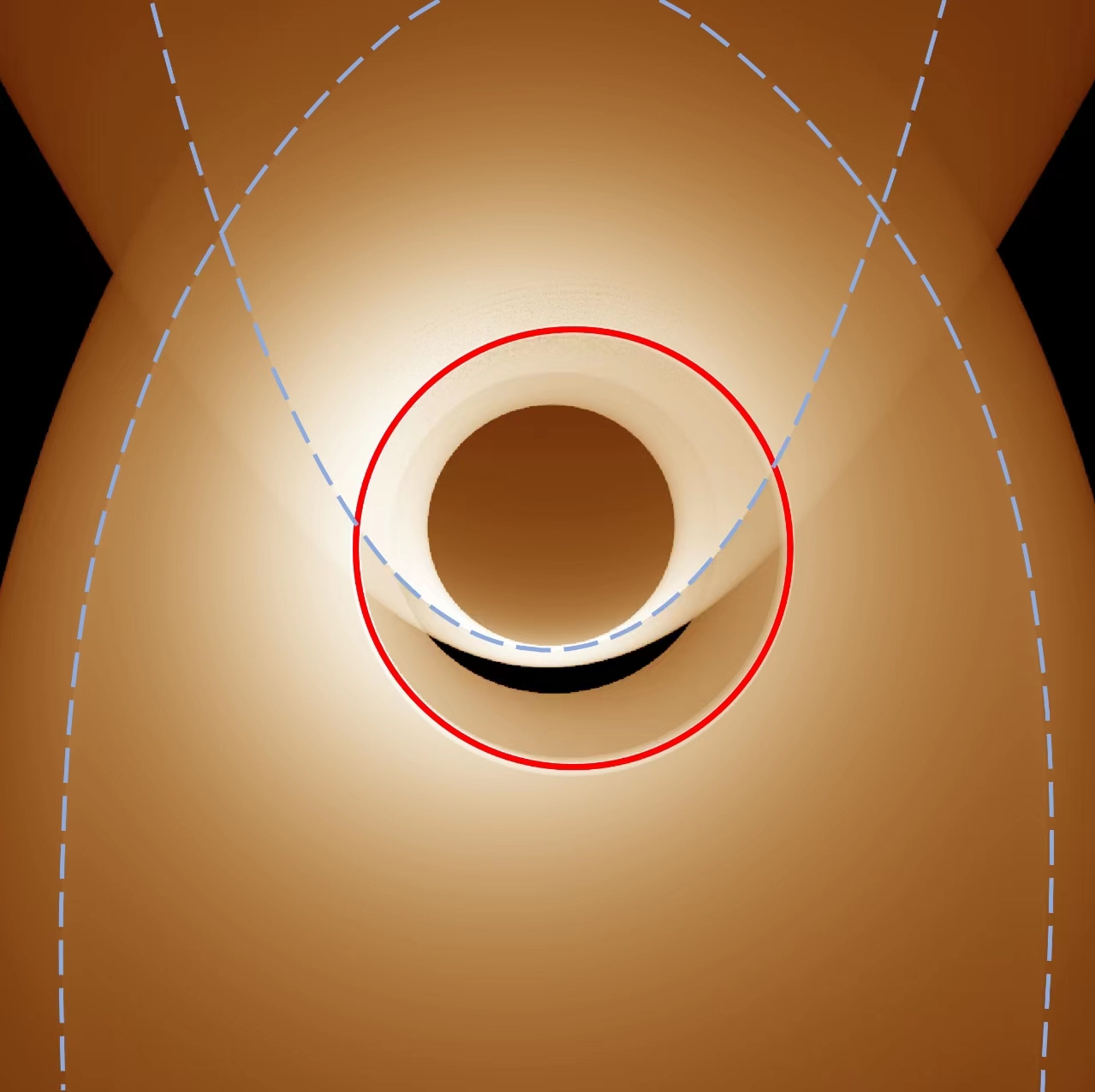 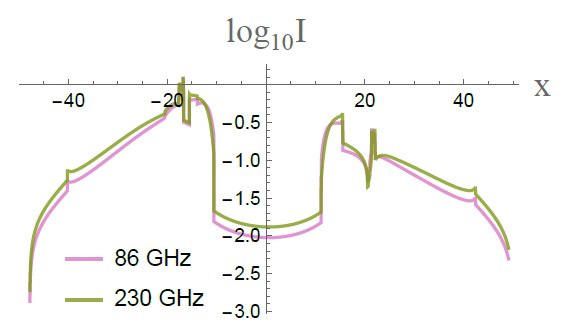 Results
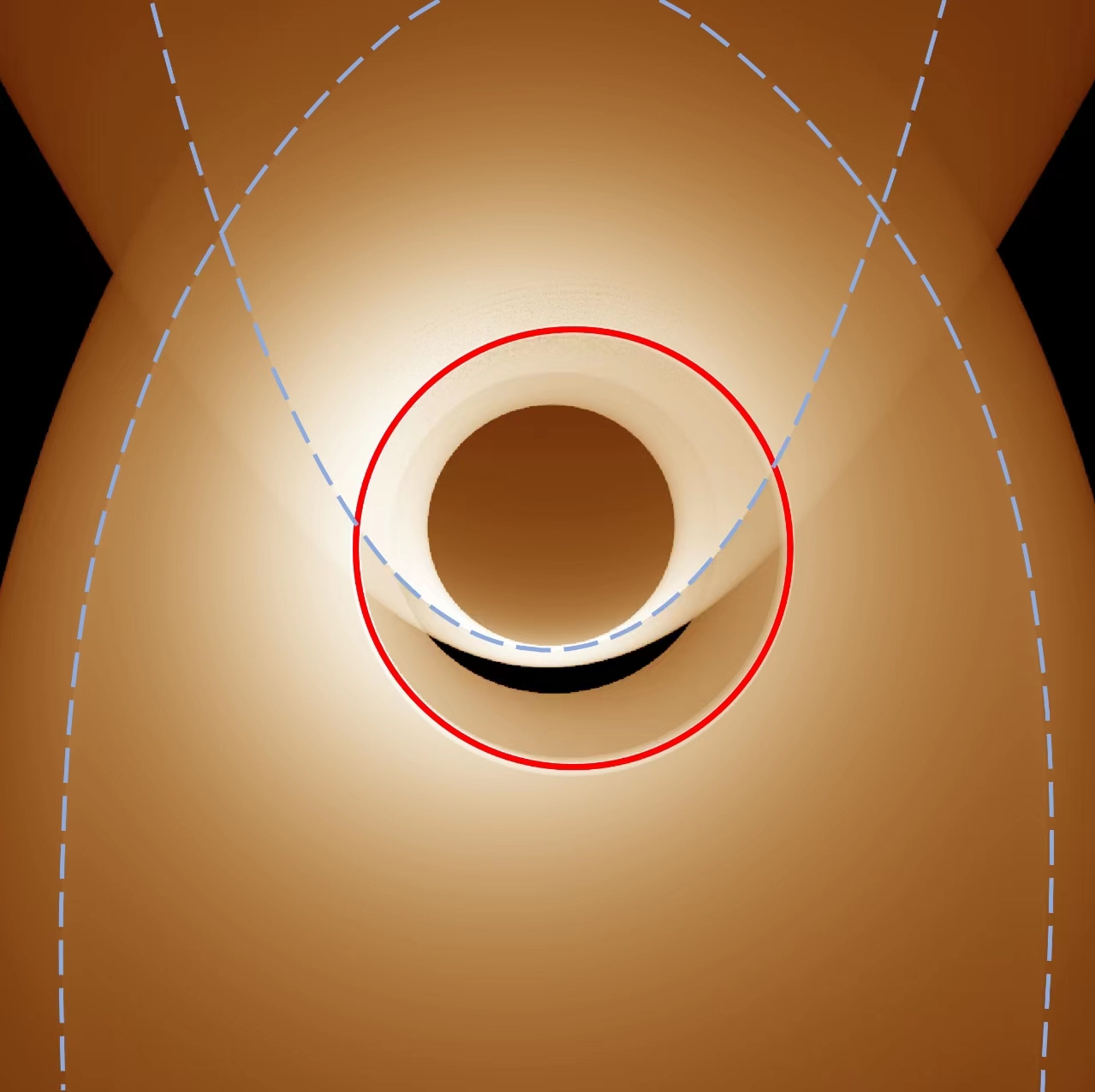 It is not a consequence of beaming effect. 

It corresponds to the null geodesics which skim over the emission source (jet surface)!

It is a unique feature of geometrically thin jet.
Results
Asymmetric images of jet in MAD regime
345GHz
43GHz
86GHz
230GHz
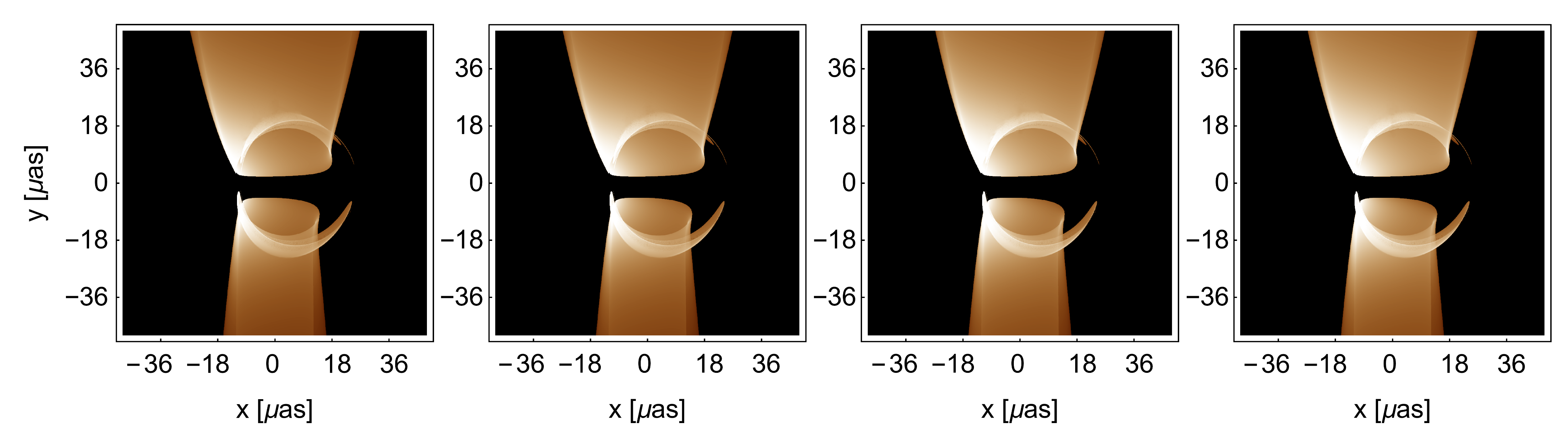 Results
Asymmetric images of jet in MAD regime
345GHz
43GHz
86GHz
230GHz
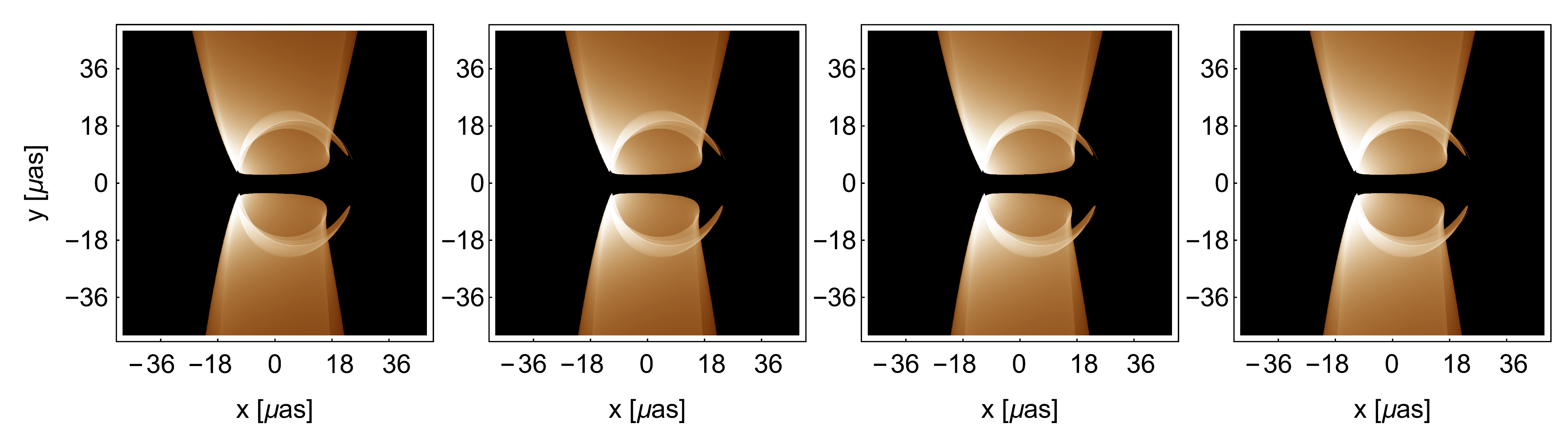 Results
Insensitive to frequency
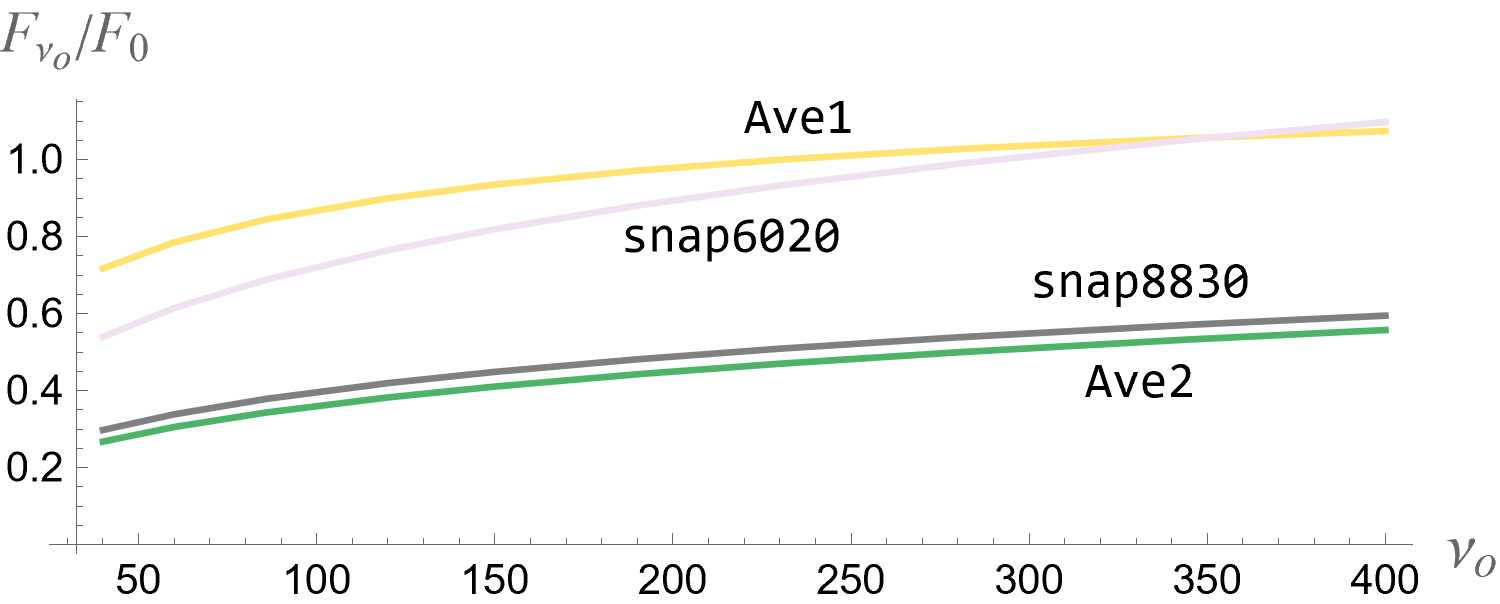 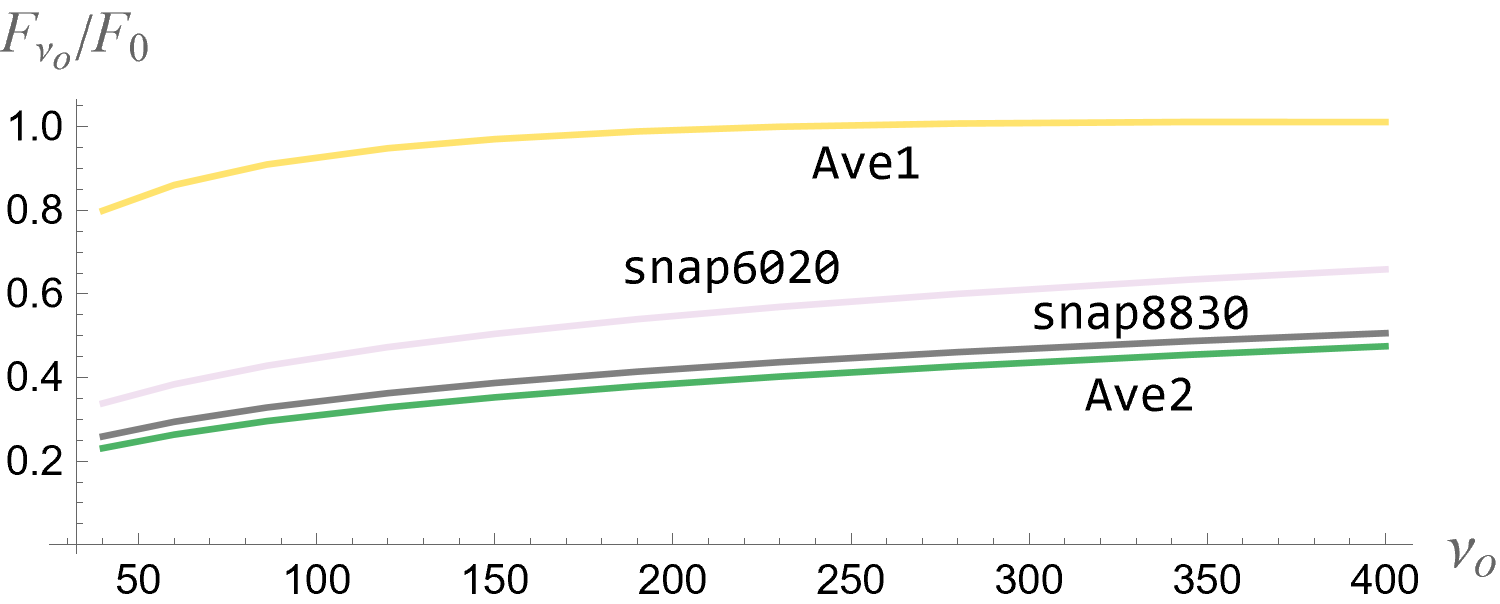 Thank You !